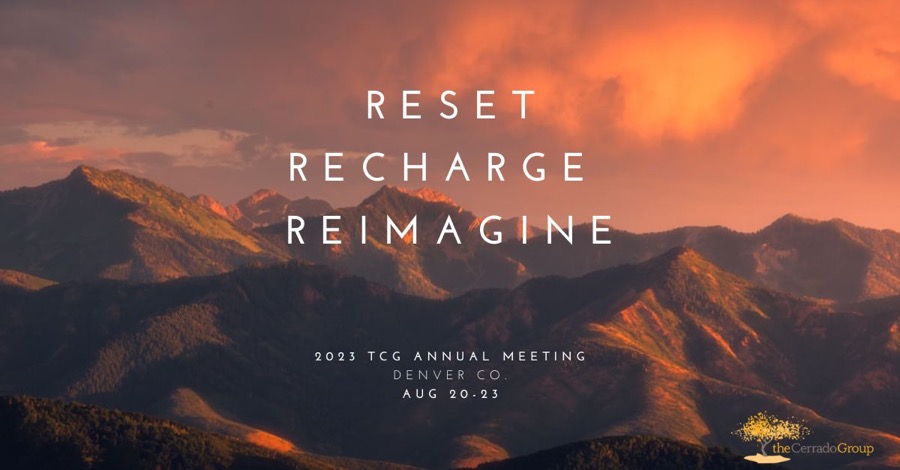 9/4/23
1
A strategic initiative is an action-oriented and measurable goal set to achieve specific objectives and a long-term vision for improvement. The success of the set strategic initiatives depends on deciding the goals you want to accomplish and what the bottom line means to your business. You can achieve the desired outcomes by determining the actions required for success.
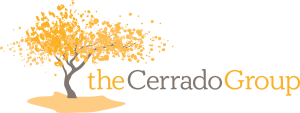 What are we doing here?
9/4/23
2
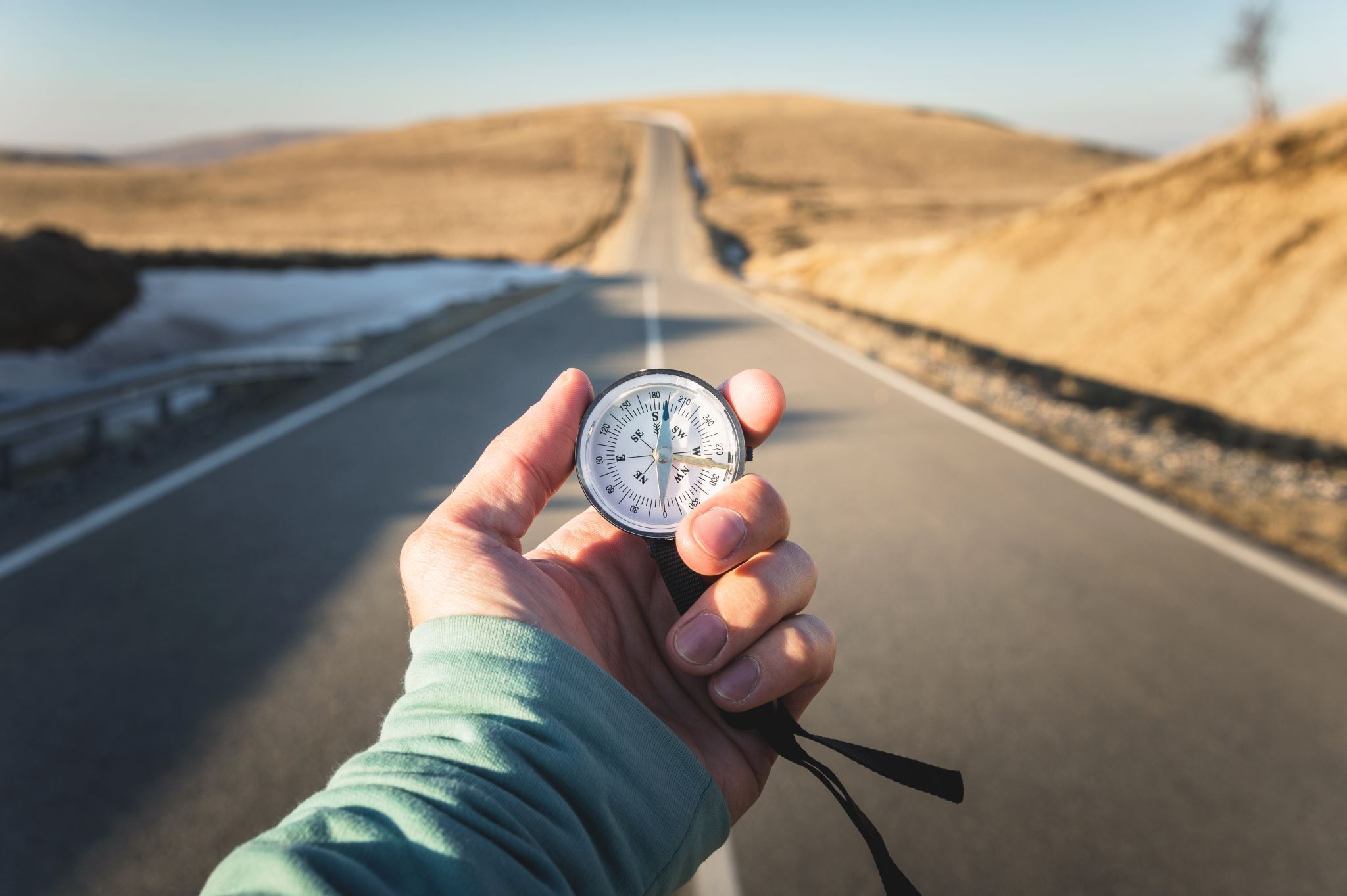 Time Poverty
Best in class service provider
Efficient available Resources
Leverage
Conclusions from talking to members
You are running very successful businesses

You are seeking leverage for your own businesses from your Cerrado membership 

You have more money than you have time…but you need to invest wisely and get an ROI that you can identify – Let’s redefine resources and agree how to budget for new solutions

The services needed in each of your businesses are common between firms, and some of you already have sharable services – Let’s clarify that!

There are real pressures in your business to create more efficiency especially in data related processes- Let’s clarify current state of external and custom solutions; 

You agreed to 3 strategic initiatives for 2024 to bring value to all members – Let’s get a goal, budget, expected outcomes, and a member advisor for each of these initiatives
TCG Strategic initiatives 2024
TECHNOLOGY
BRAND
NEW PRODUCTS & SERVICES
TODAY WE WILL FRAME OUT A STRATEGY FOR EACH INITIATIVE
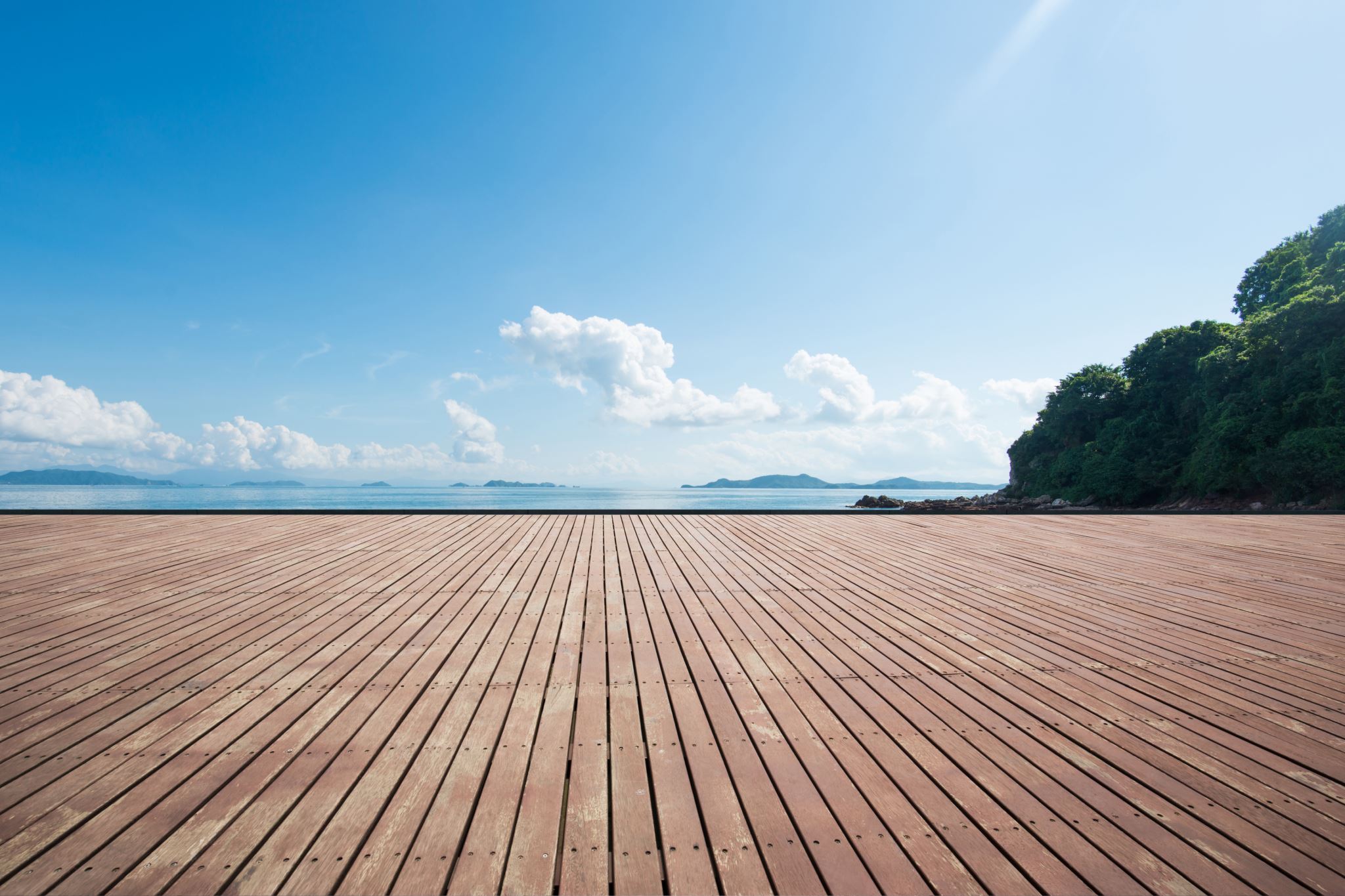 Reset the deck on resources
Executive director role
Funding sources
9/4/23
6
Inventory existing resources
KEY:

X = Service Available to share with Cerrado Group members

C = Currently have outside users of this service
Inventory services-service providers
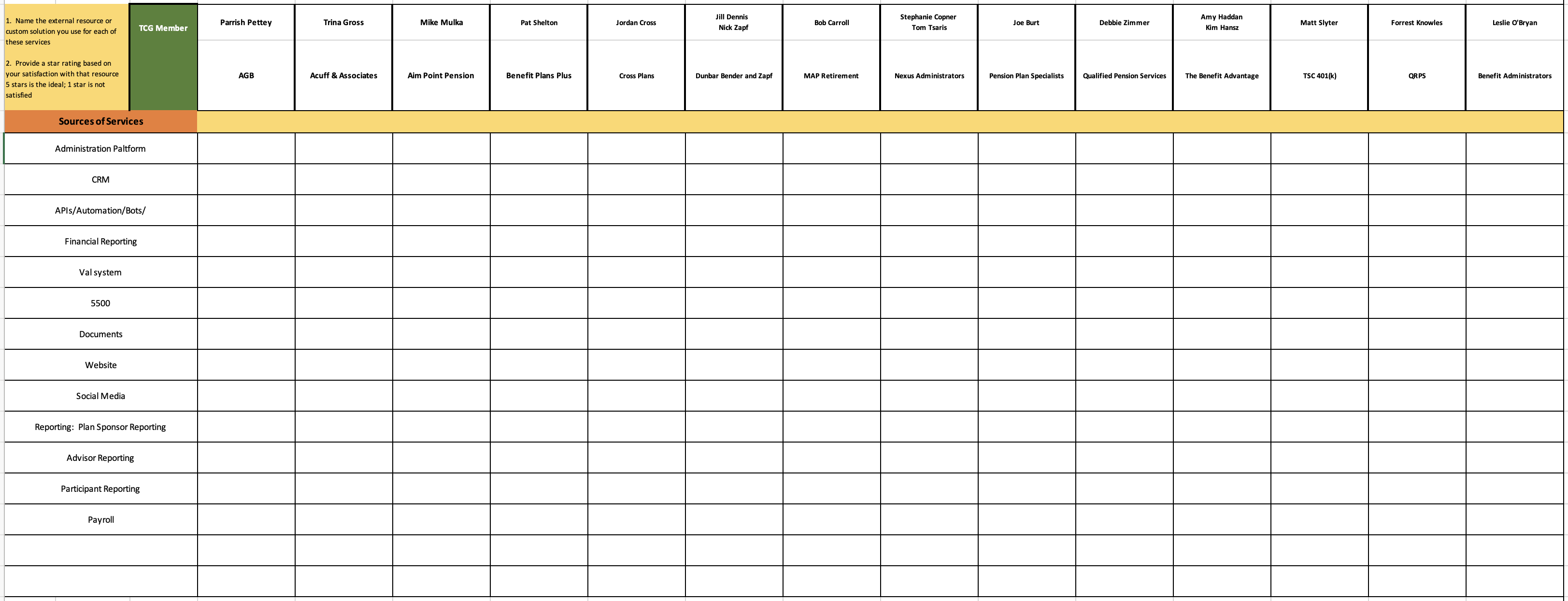 1.  Name the external resource or custom solution you use for each of these services

Provide a star rating based on your satisfaction with that resource  
                                     5 stars is the ideal; 1 star is not satisfied
TCG Strategic initiatives 2024
1.  TECHNOLOGY

Develop the next generation of efficient service delivery through data automation; reduce labor costs and improve quality
TCG Strategic initiatives 2024
2.  BRANDING

Create and implement target messaging and social media campaign to boost brand awareness
TCG Strategic initiatives 2024
3.  NEW PRODUCTS

Increase service offerings and products